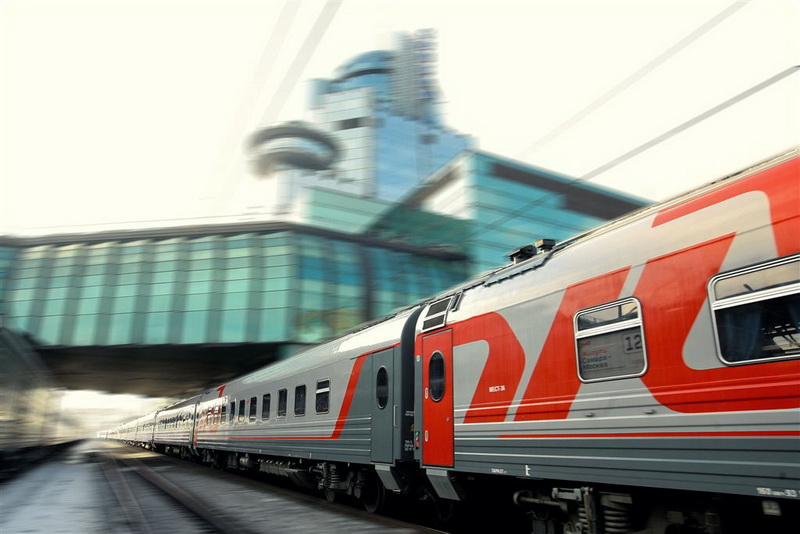 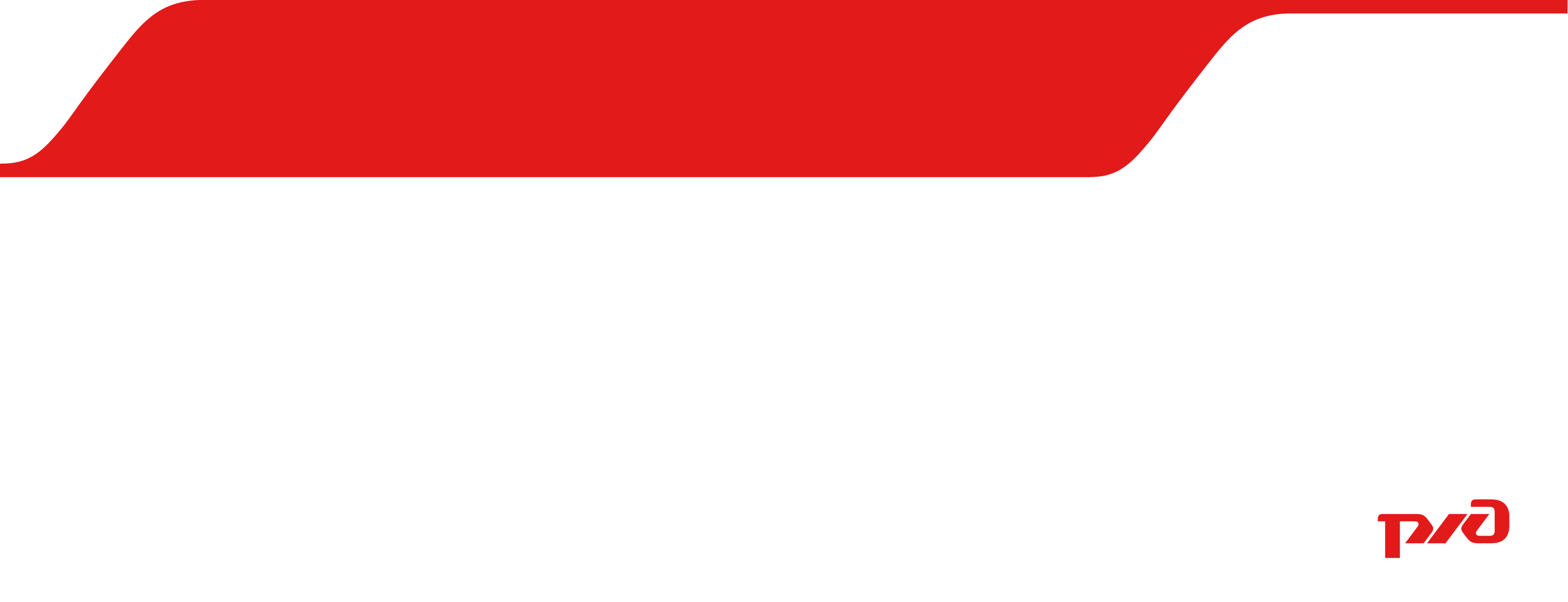 Основные итоги работы железнодорожного транспорта в январе-марте 2018 года
Основные итоги работы железнодорожного транспорта в январе-октябре 2017 года
Апрель 2018 г.
Объемы среднесуточной погрузки, тыс. тонн
В январе 2018 г. среднесуточная погрузка возросла относительно уровня соответствующего месяца предыдущего года на 3,4%, в феврале – на 3,9, в марте – на 3,1%.
Объемы погрузки основных групп грузов в январе-марте 2018 г.
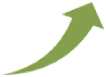 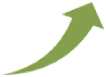 Внутрироссийское сообщение
+2,7%
Экспортное
сообщение
+4,5%
В январе-марте 2018 г. погрузка увеличилась на 3,5% относительно прошлогоднего уровня. При этом в экспортном сообщении погрузка увеличилась на 4,5%, а во внутреннем – на 2,7%. Основной прирост общего объема погрузки обеспечен благодаря увеличению погрузки каменного угля на экспорт (+8,8%).
Объемные и качественные показатели работы* ОАО «РЖД» за январь-март 2018 года
Тарифный грузооборот  636,3 млрд. ткм    +4,7% к январю-марту 2017 г.
1
Средний вес 
грузового поезда
Производительность 
локомотива
Участковая скорость
2
3
4
+0,2%
+0,4%
+0,4%
2199
тыс.ткм бр./лок
43,4
 км/час
43,3 км/час
2191
тыс.ткм бр./лок
Скорость доставки грузов
Транспортные происшествияи события (опер. данные на 01.04.2018)
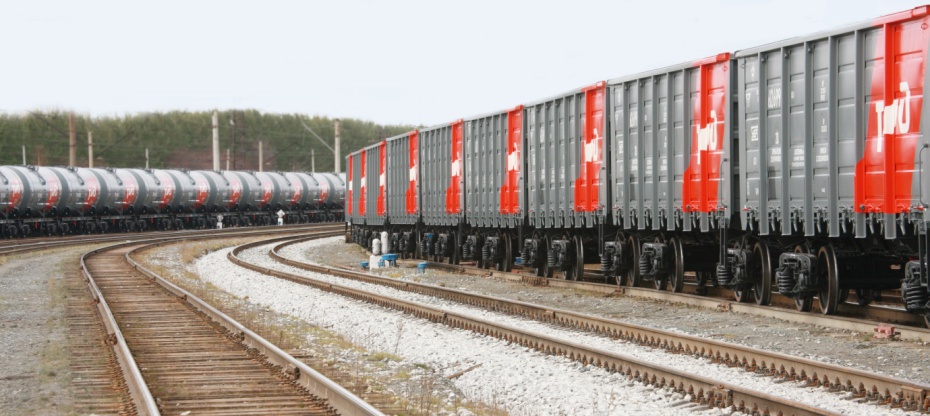 5
6
Инфраструктура ОАО «РЖД»
не изм.
-22%
*оперативные данные
Динамика индексов цен производителей промышленной продукции и тарифов с 2004 г.*, рост к декабрю 2003 г., раз